МБОУ «Сивинская школа-интернат»
Угол. 
Виды углов.
6 класс.
Составила учитель математики 
Т.С. Макарова
1
Л
У
Ч
2
Г
Е
О
М
Е
Т
Р
И
Я
3
Т
О
Ч
К
А
4
А
Н
Л
О
М
Я
А
Часть прямой, ограниченная с одной стороны.
 У него есть начало, но нет конца.
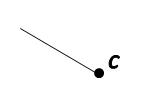 Это раздел математики, изучающий геометрические фигуры и их свойства.
Это основная и самая простая 
геометрическая фигура
А
Это геометрическая фигура, 
состоящая из точек, 
которые соединены отрезками.
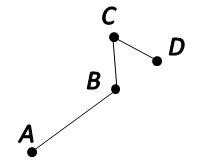 Угол
Запомните!
Угол - это геометрическая фигура, которая состоит из двух лучей и вершины.
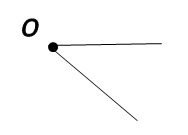 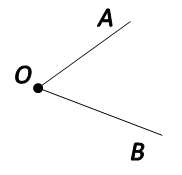 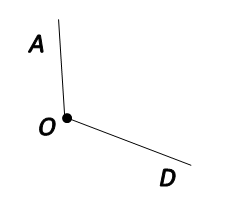 При таком обозначении вершина угла должна всегда находиться в середине названия.
Угол:    AOD
Называть угол можно с любого края, но НЕ с вершины.
     AOD  и    DOA.
АДВ
Д
ДВА
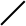 ДАВ
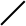 А
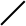 В
А
С
О
В
А
Д
Виды углов
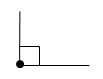 прямой
С
О
В
А
Д
Виды углов
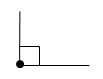 прямой
острый
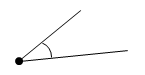 С
А
О
В
Д
Виды углов
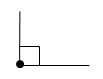 прямой
острый
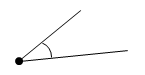 тупой
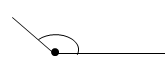 С
А
О
В
Д
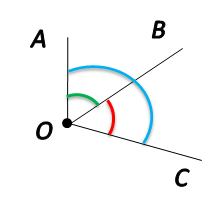 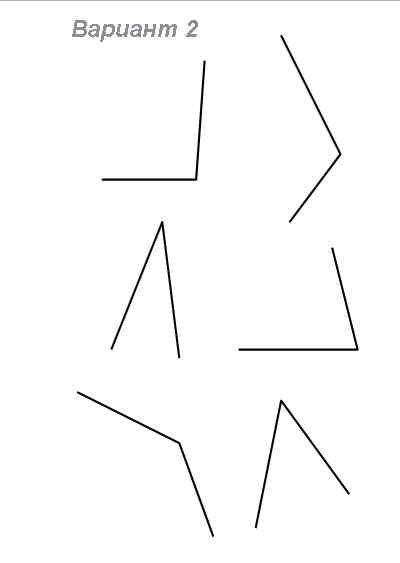 2
1
3
4
6
5